LOGO MANUÁL
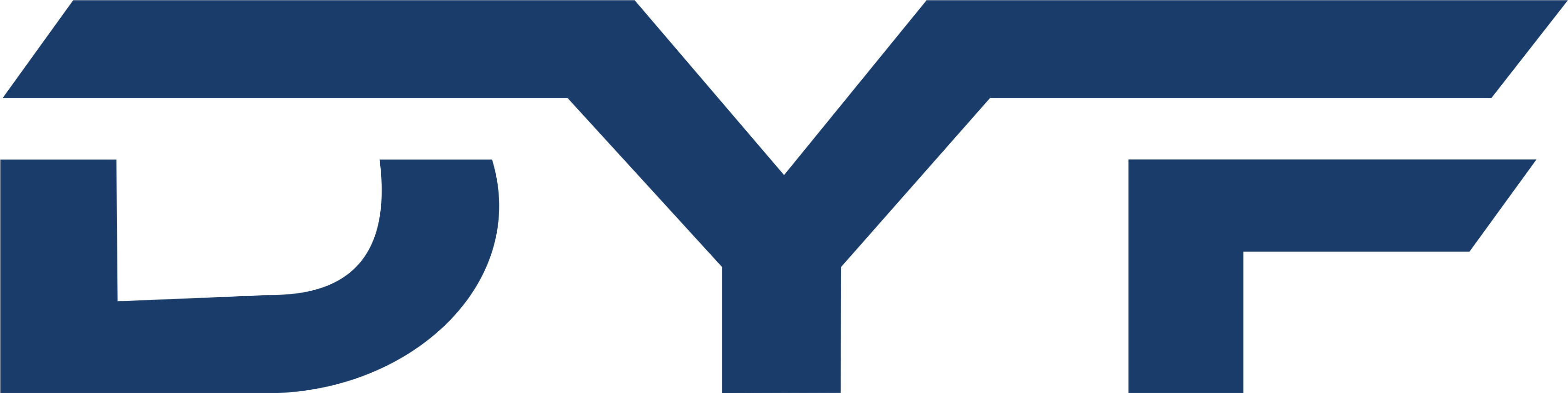 01
OBSAH
01 - OBSAH
02 - ZÁKLADNÍ VARIANTA - HORIZONTÁLNÍ 
03 - OCHRANNÁ ZÓNA - HORIZONTÁLNÍ VARIANTA 
04 - DEFINICE BAREV 
05 - DEFINICE BAREV NEGATIVNÍ VARIANTA 
06 - PÉROVKA 
07 - OBRYSOVÁ VARIANTA
08 - APLIKACE NA JEDNOBAREVNÝ PODKLAD
02
ZÁKLADNÍ VARIANTA
HORIZONTÁLNÍ
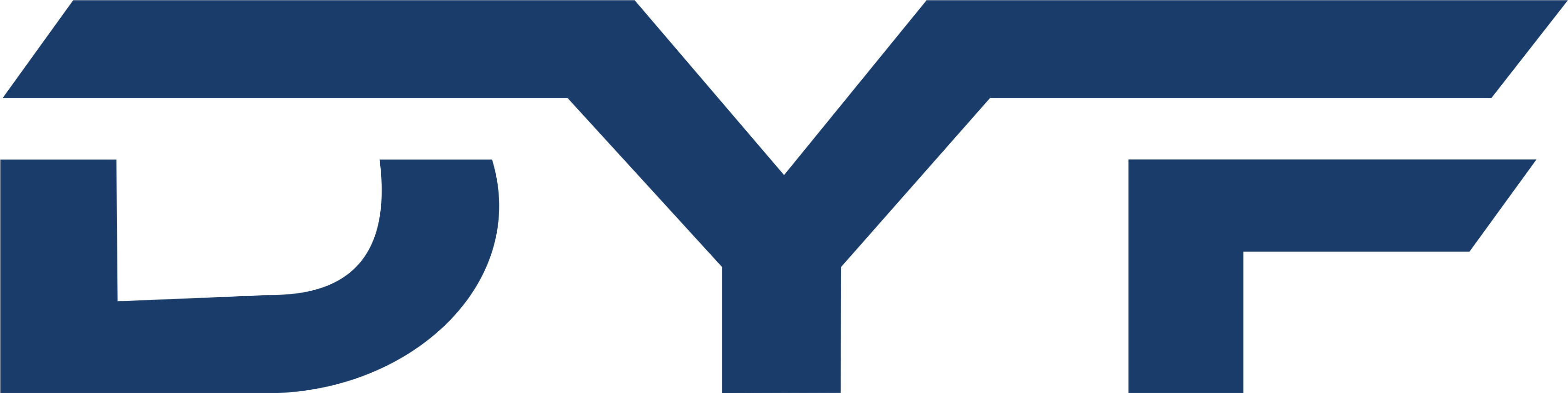 Použití jednotlivých prvků je možné pouze v souladu s tímto manuálem. Jakékoliv jiné změny barevnosti, proporcí 
nebo písma jsou nepřípustné.
03
OCHRANNÁ ZÓNA
X
HORIZONTÁLNÍ VARIANTA
X
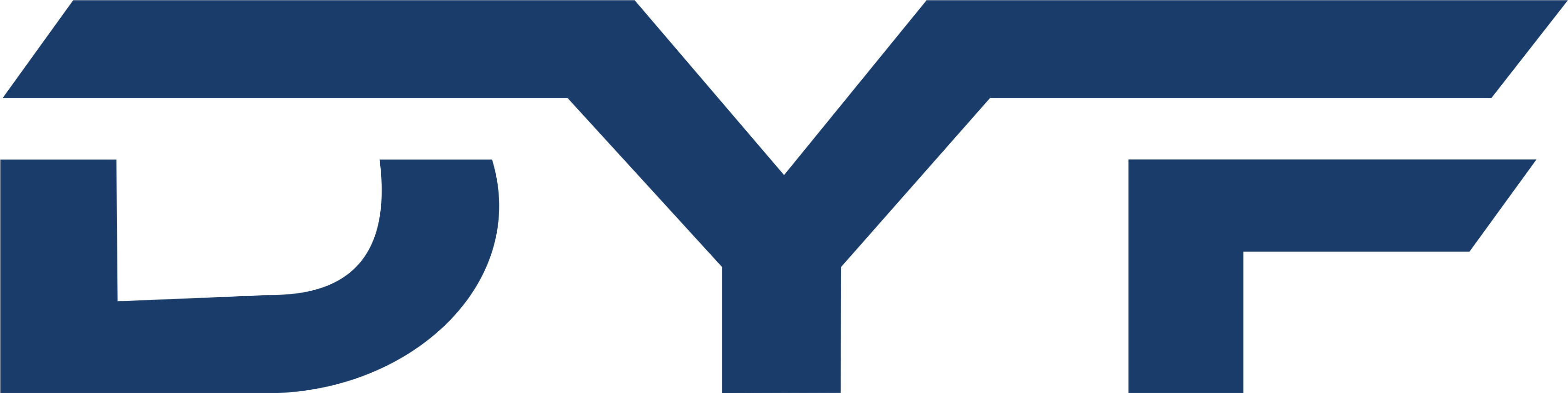 X
Ochranná zóna definuje prostor, ve kterém se nesmí nalézat žádné prvky grafiky kromě podkladu. Prvkem grafiky 
je myšleno jiné logo, text, textura, fotografie aj. Tato zóna je minimální a může být zvětšena. 
Šedý rámeček není součástí loga, je použit pouze pro ukázku proporcí ochranné zóny. 
X = šířka písmena H.
04
DEFINICE BAREV
CMYK 	0-0-0-90
RGB	66-66-66
HEX	#424242
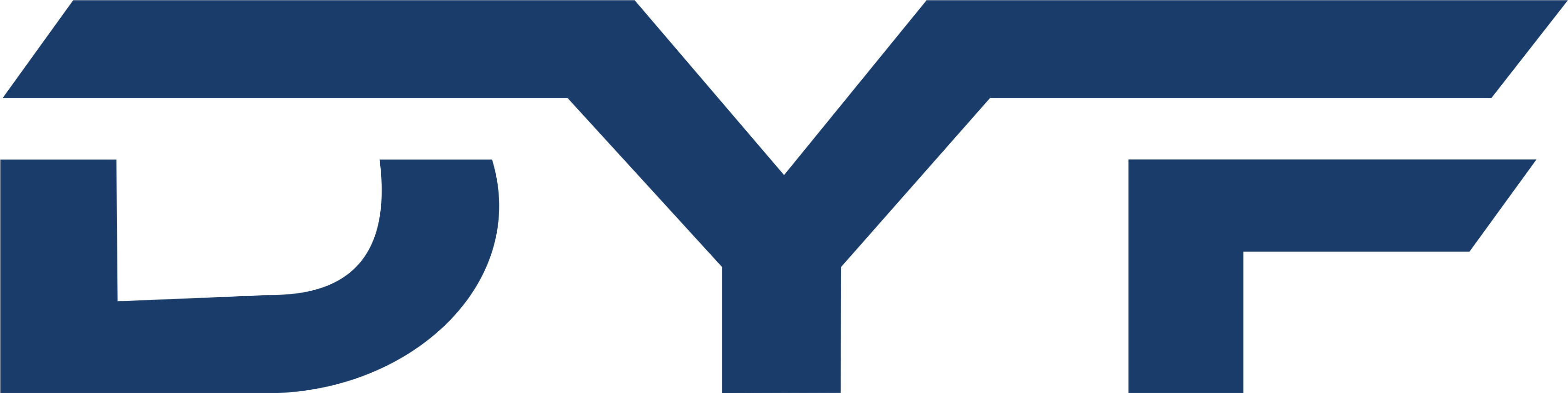 CMYK 	100-73-10-41
RGB	26-60-107
HEX	#1A3C6B
Jedinými povolenými barvami jsou výše definované barvy. Žádné jiné barvy nebo odstíny nejsou povoleny.
05
DEFINICE BAREV
NEGATIVNÍ VARIANTA
CMYK 	0-0-0-0
RGB	255-255-255
HEX	#FFFFFF
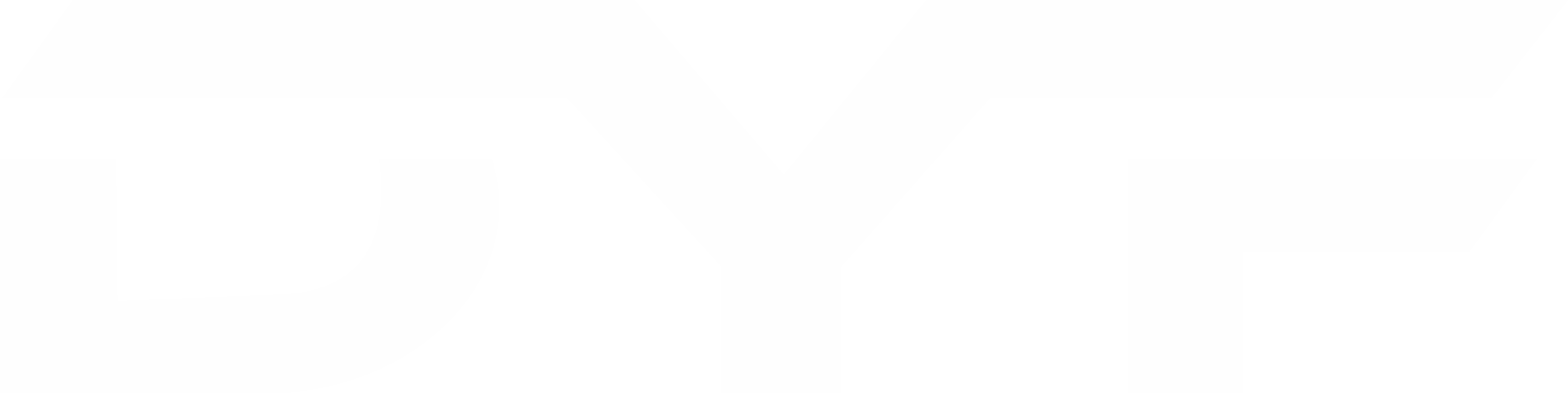 Jedinými povolenými barvami jsou výše definované barvy. Žádné jiné barvy nebo odstíny nejsou povoleny.
06
PÉROVKA
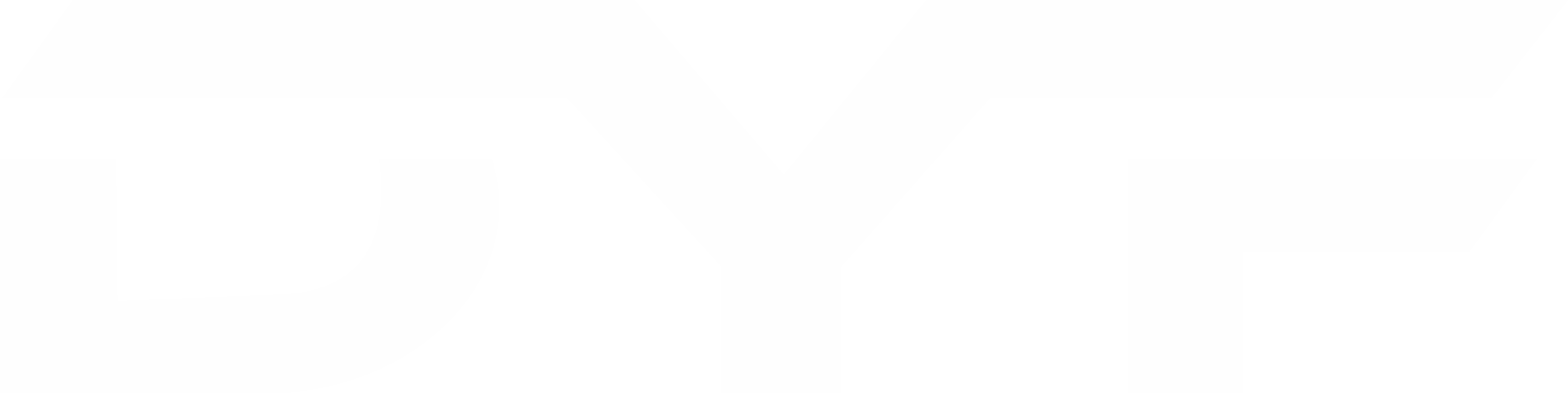 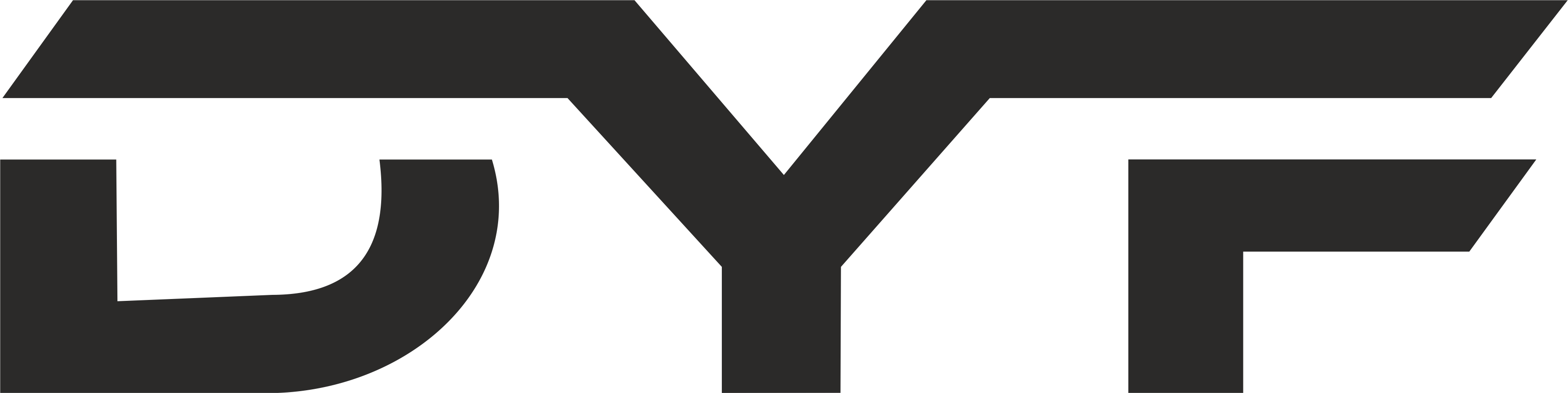 Pro použití tam, kde z technických důvodů není možné použít barevnou nebo negativní variantu.
07
OBRYSOVÁ
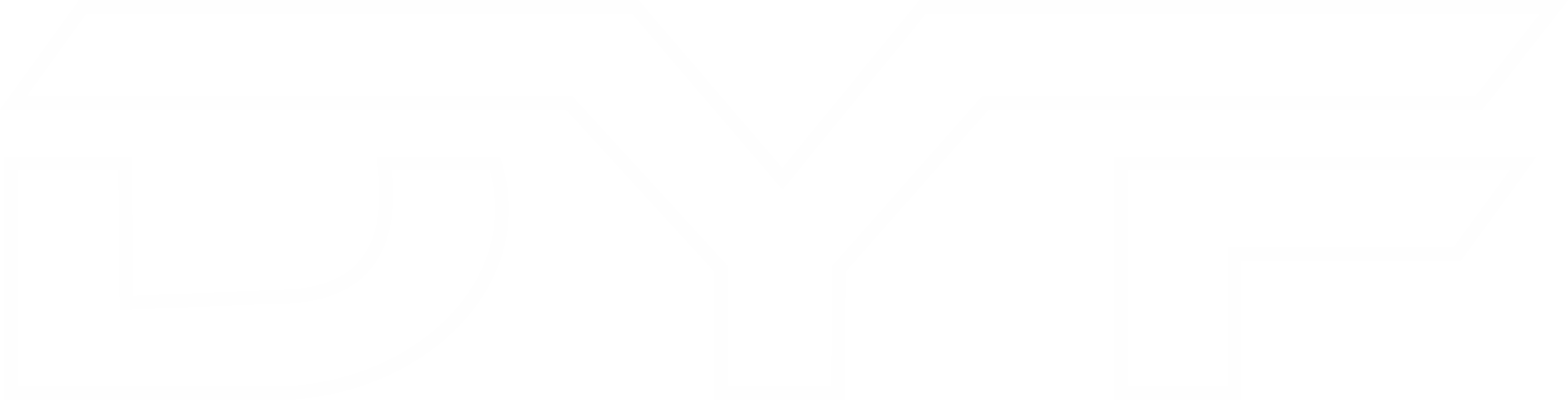 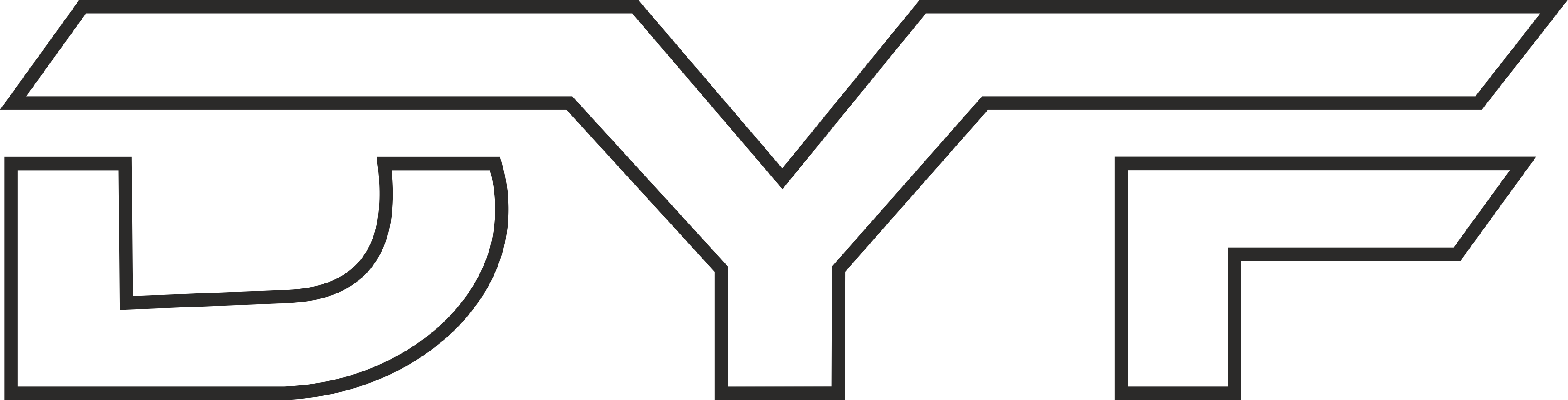 Pro použití na doklady nebo pro tisk.
08
APLIKACE NA PODKLAD
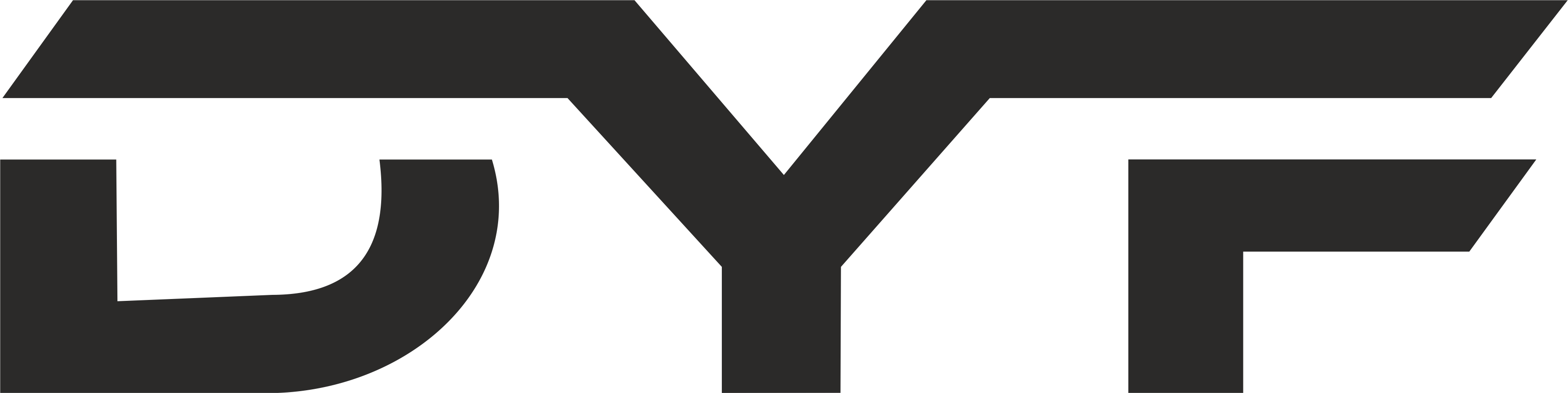 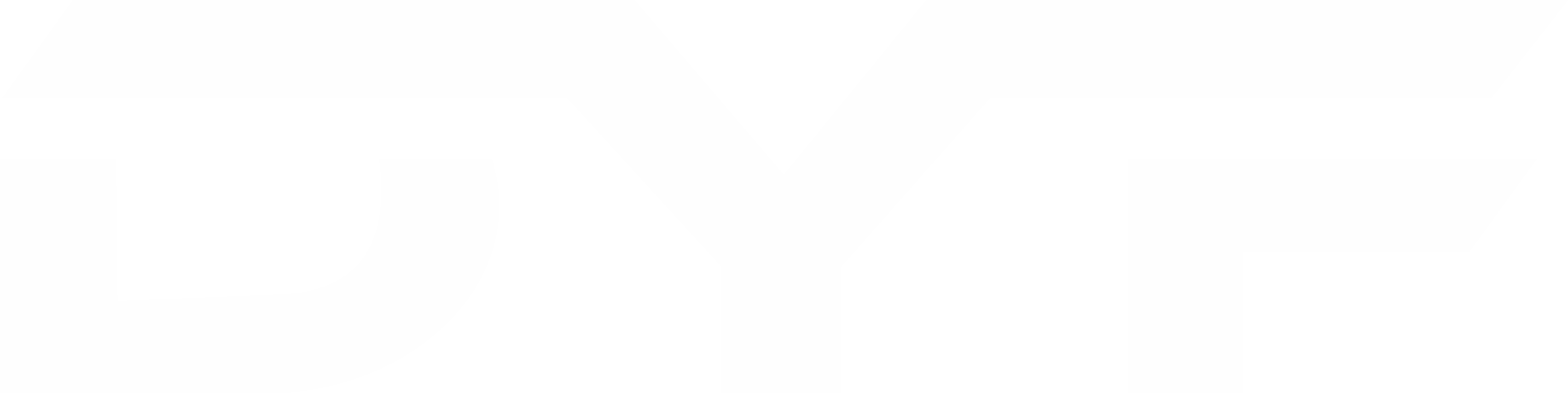 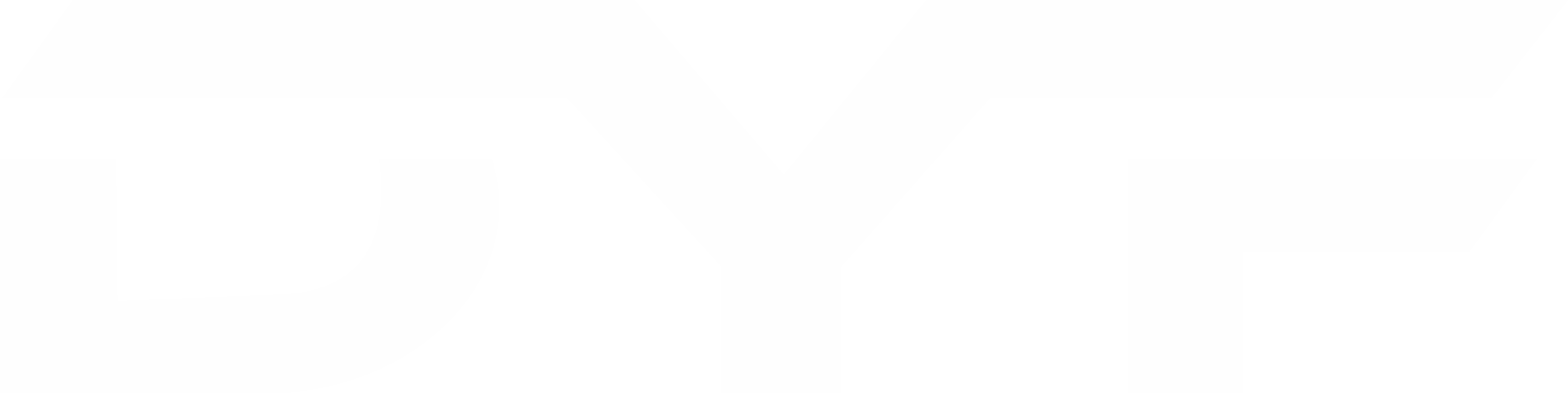 Příklad aplikace loga na jednotný podklad. Vždy je nutné brát ohled na sytost podkladu a následně zvážit, 
zda je vhodné použít celobarevnou nebo jednobarevnou variantu či negativní variantu.